DE TRANSFORMACIÓN 27
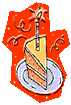 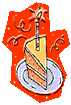 4) Cambia los datos que sean necesarios, y sólo si es necesario, del enunciado del problema para que el proceso de resolución que se presenta sea correcto.

    Hoy es el cumpleaños de Juan. A él le gustaría que le regalasen un chándal de su equipo favorito, que cuesta 58€; un balón, que son 23’50€; y un videojuego que cuesta 34’90€. Sus padres le han dicho que los regalos no pueden superar los 80€ en total. ¿Podrá comprar Juan los tres regalos? ¿Cuánto dinero le sobrará o le faltará?



     58 + 23’50 + 34’90 = 116’40€ quiere gastar Juan
     116’40 – 100 = 16’40€ le faltan